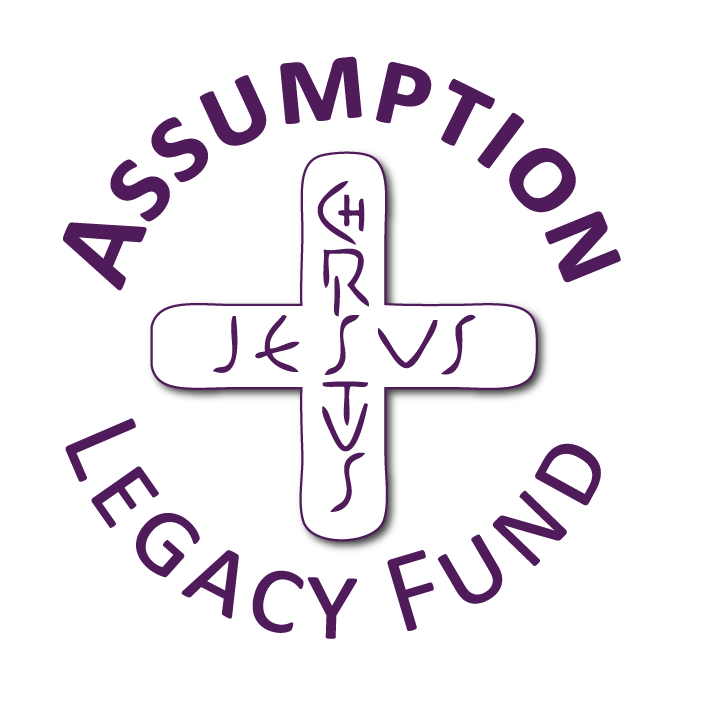 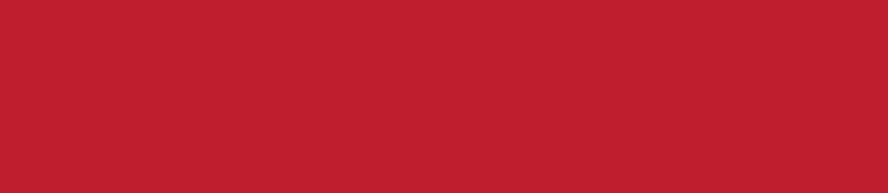 Community and Participation
LKS2 Assembly
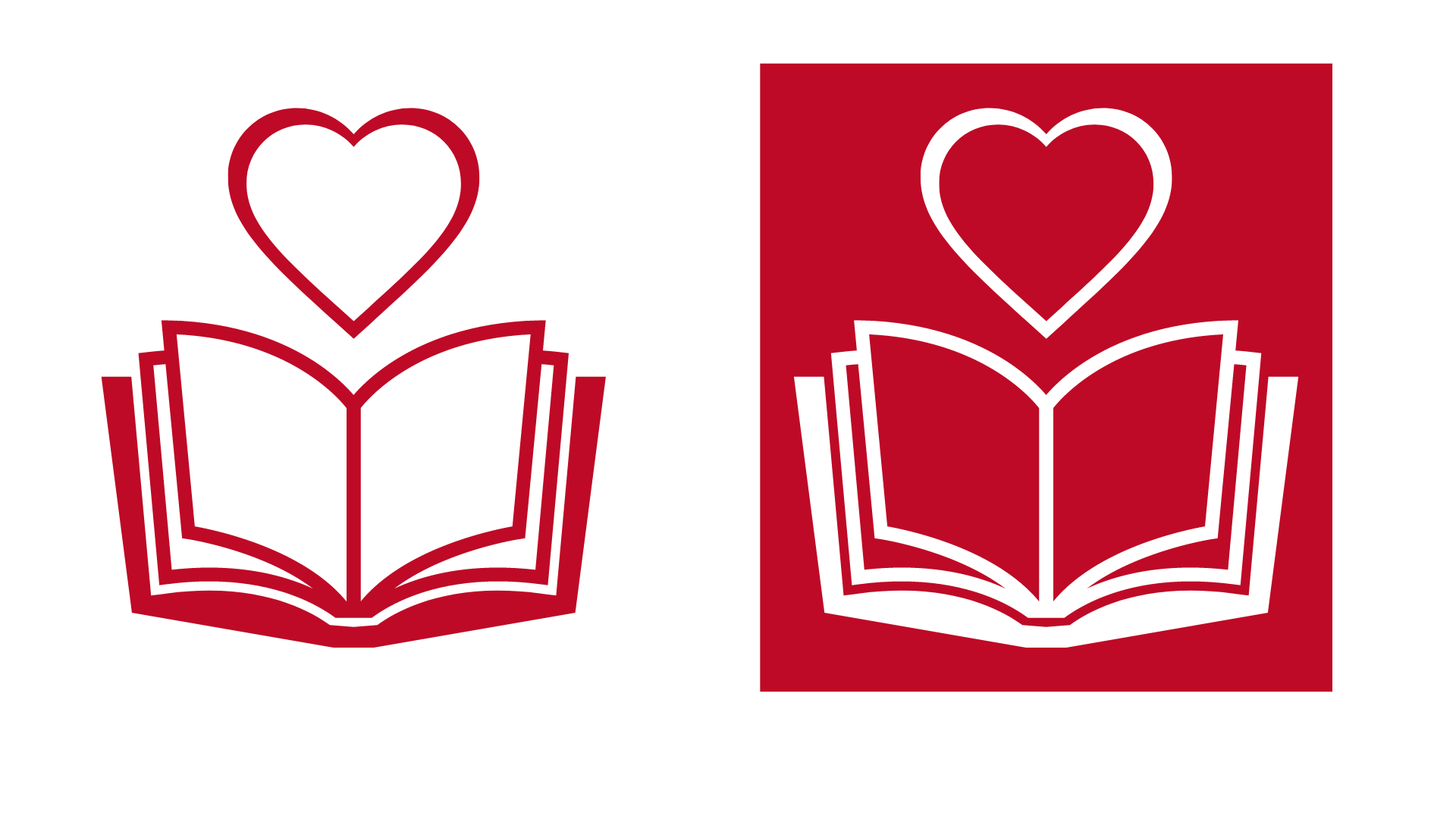 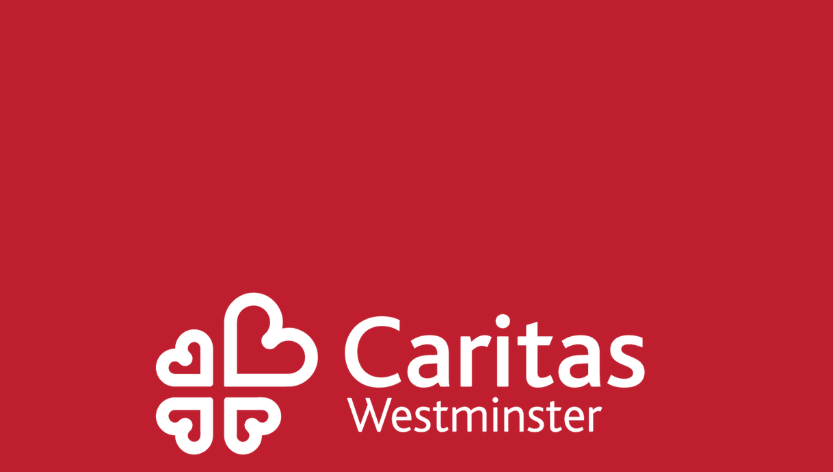 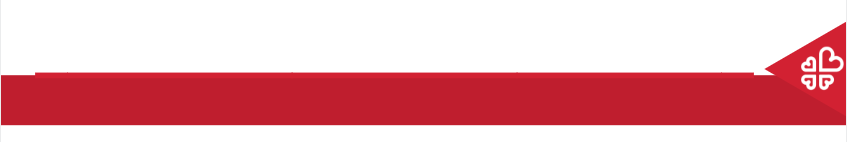 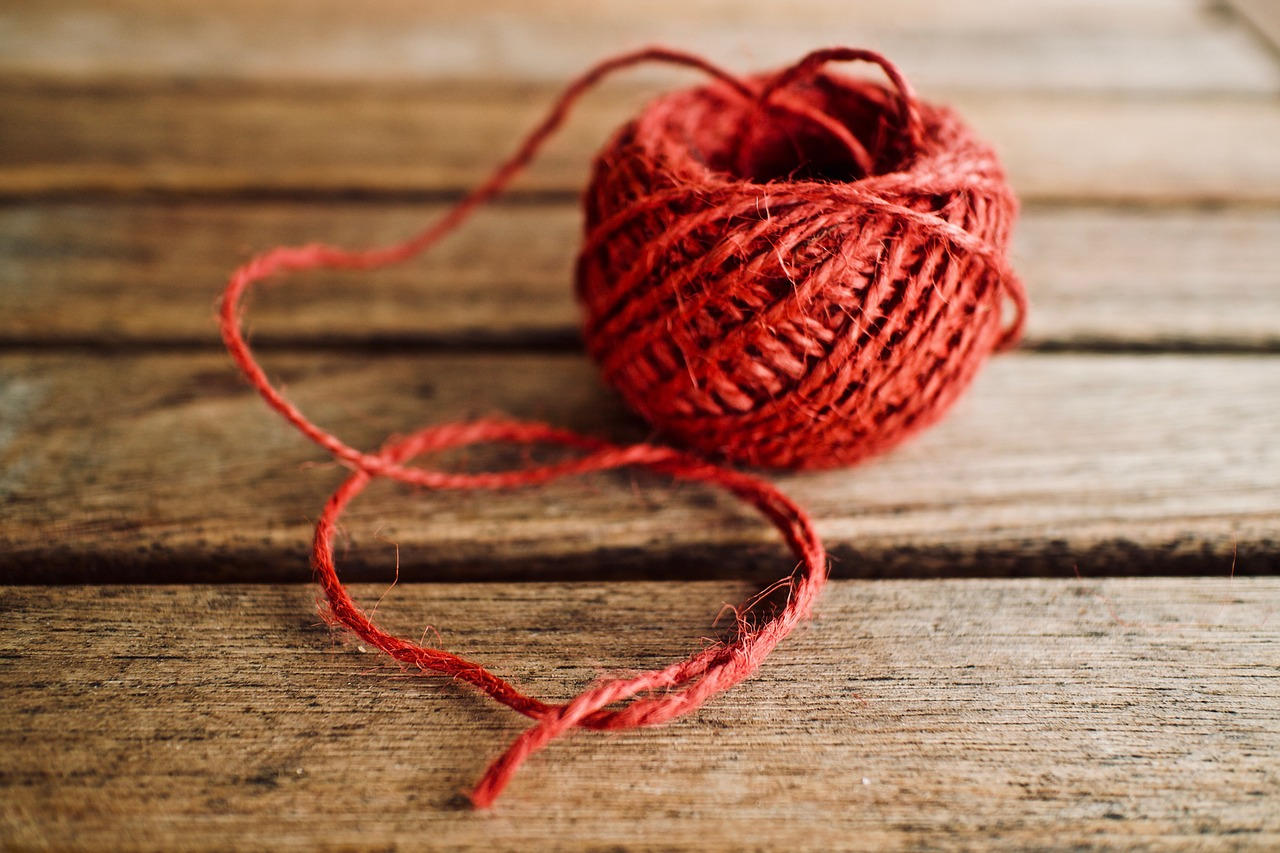 Community and Participation
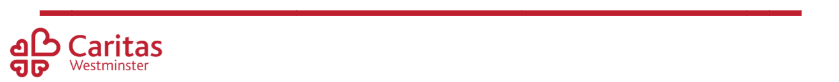 [Speaker Notes: Invite 5 or 6 volunteers up if they have ideas of how they participate in their community. Throw one the ball while holding on to the end. Ask them to say one way they participate. They must hold on to their section before passing the ball on. At the end, the web will show how everyone’s contributions strengthen the community.]
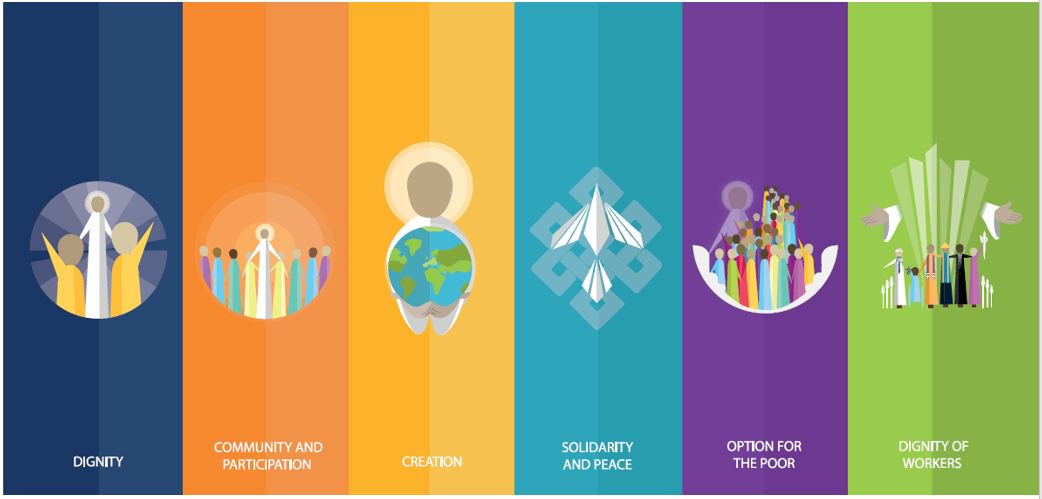 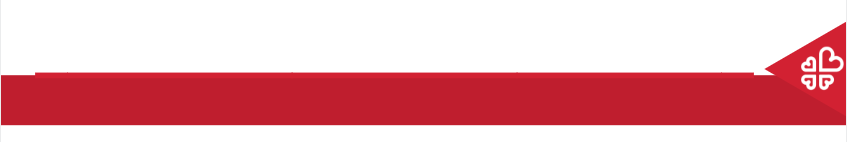 Starter
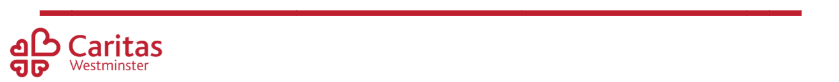 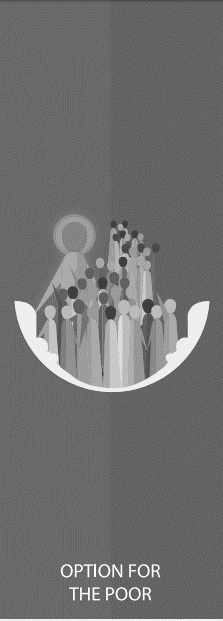 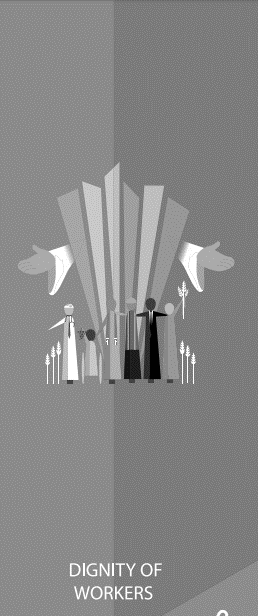 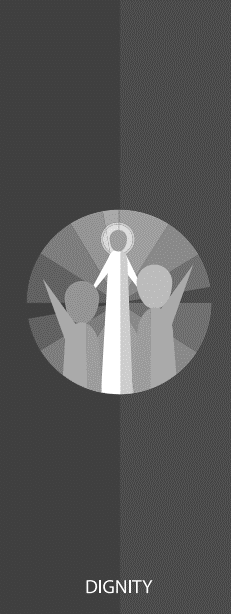 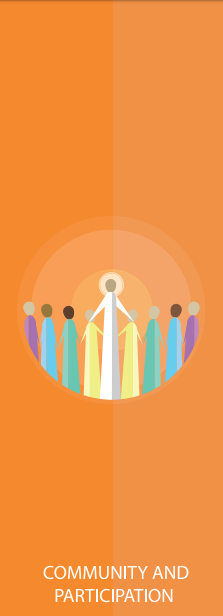 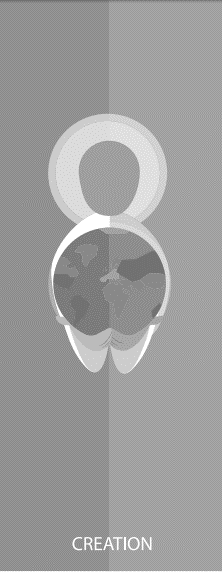 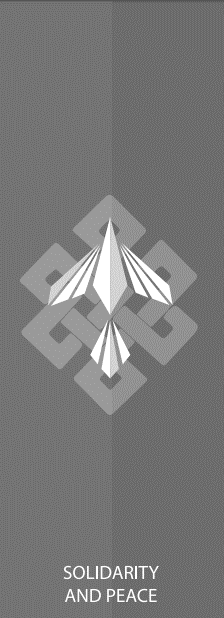 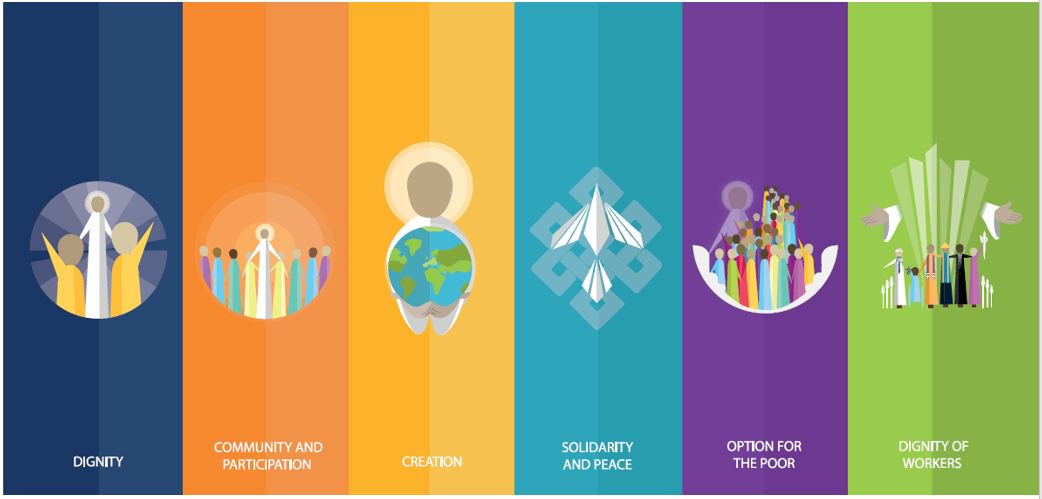 Catholic Social Teaching
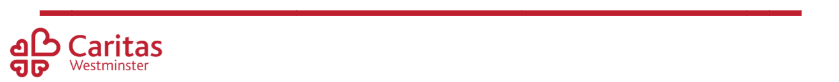 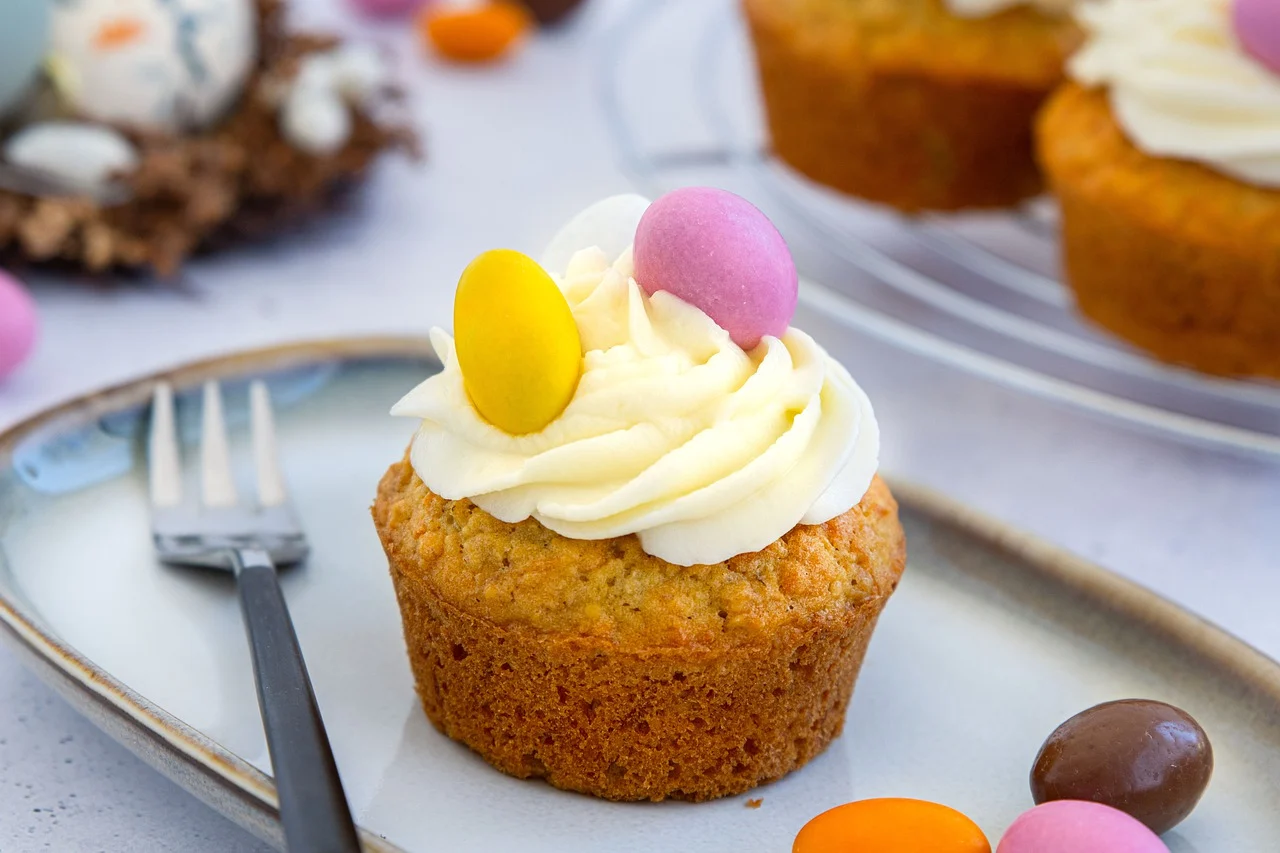 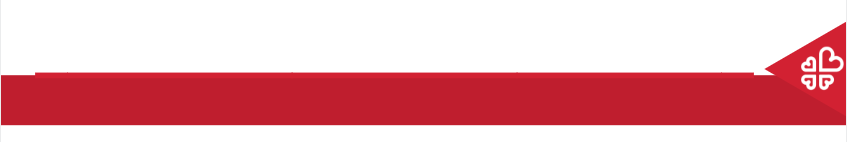 Community and Participation
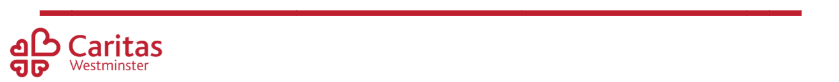 [Speaker Notes: Share the story of Lily and the Bake Sale. Discuss what Lily learnt by the end of it: everyone participates, even in small ways and together we can achieve a great deal.]
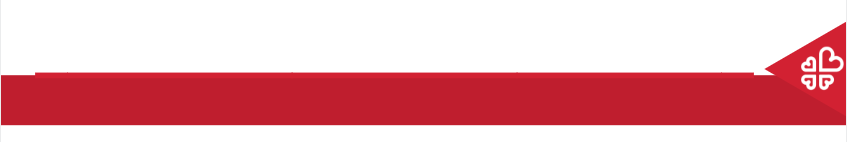 Community and Participation
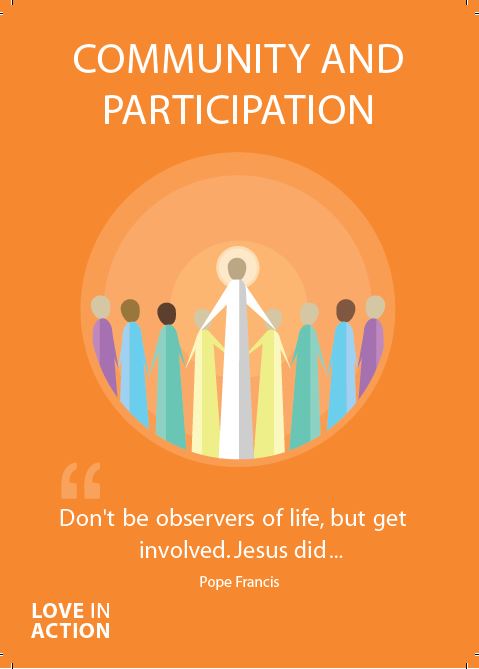 God call us to use our God-given gifts and talents and use them to make our communities better!

How did the people in Lily’s story do this?
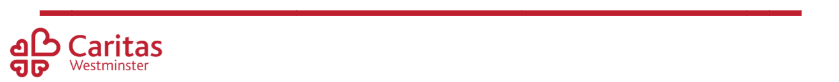 [Speaker Notes: Encourage children to see that even if Lily wasn’t a confident baker, she was caring enough to not let that stop her. She used her gift of communication to make sure she too could join in and do her bit.]
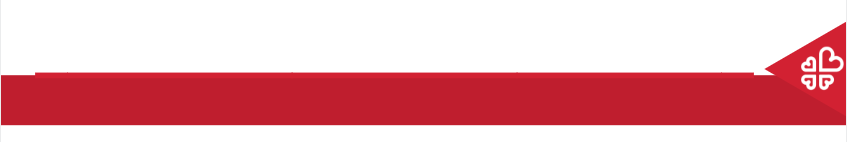 Community and Participation
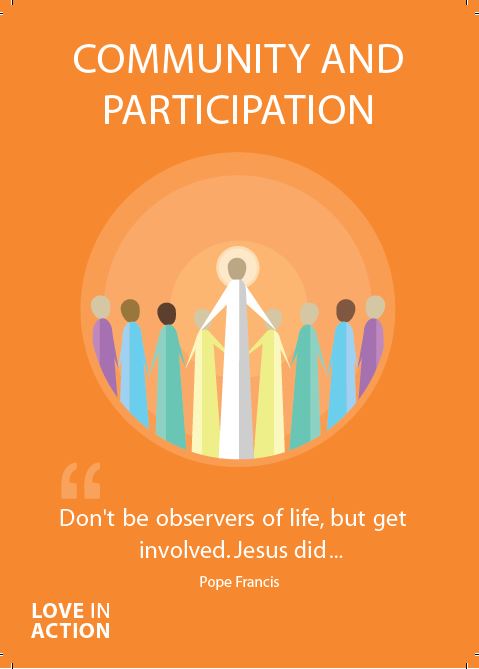 Think of a time when you felt supported by the people in your community.
What did they do that made you feel that way?
What could you do to make other people feel supported by you?
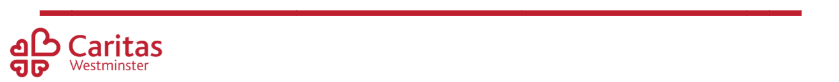 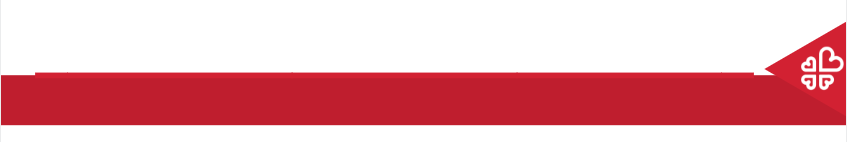 Community and Participation
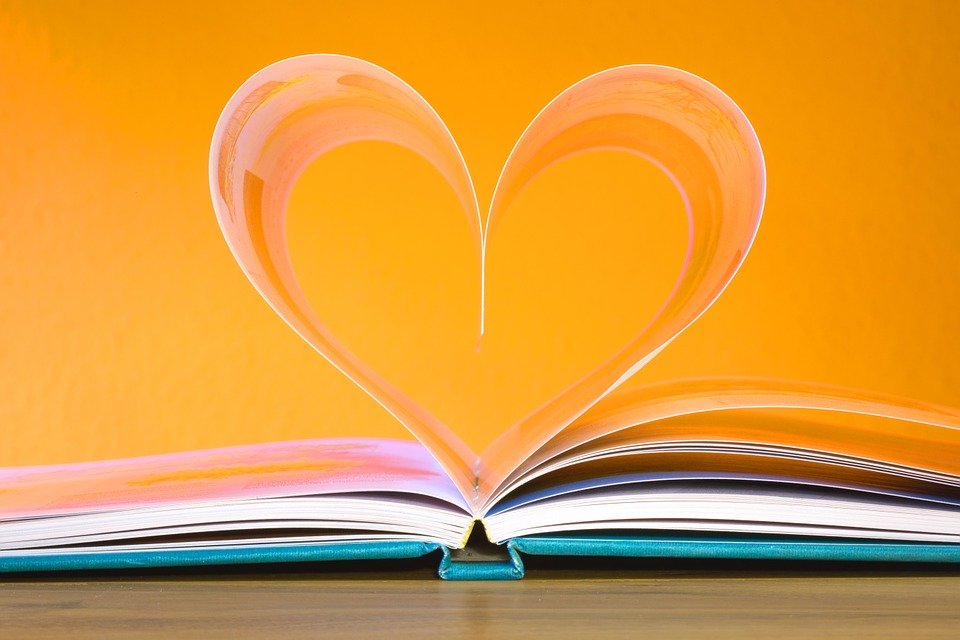 Let us now listen to the Word of God.
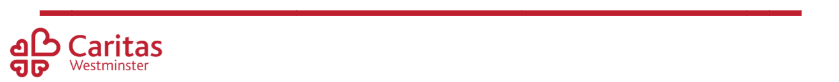 [Speaker Notes: How do these passages relate to community and participation?]
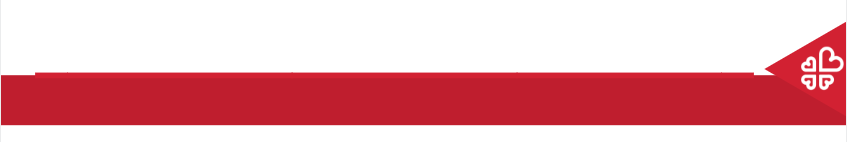 Community and Participation
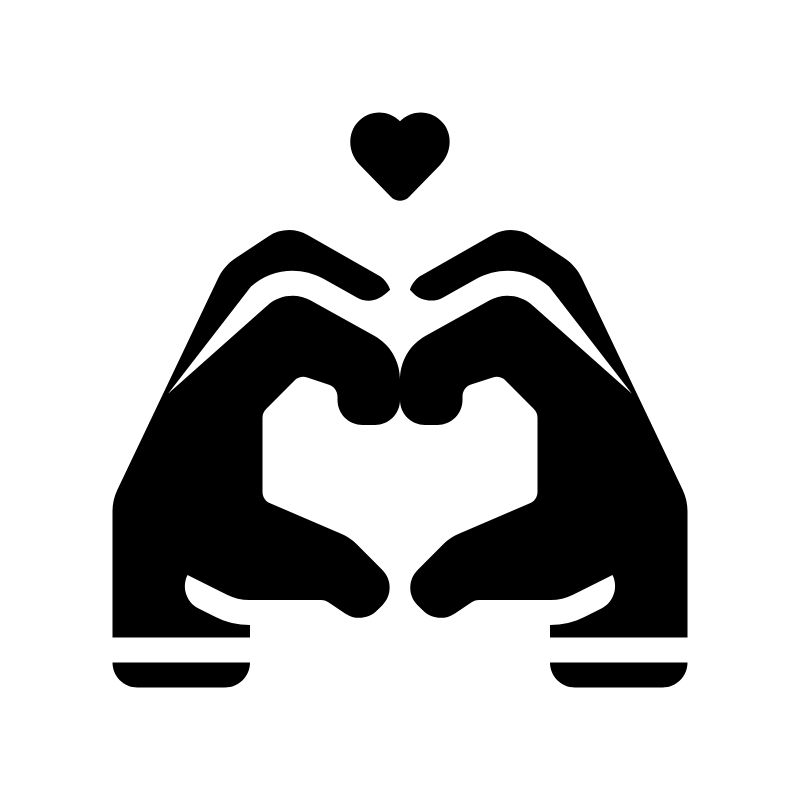 ‘Love one another: just as I have loved you ... By this all people will know that you are my disciples.’
John 13:34-35
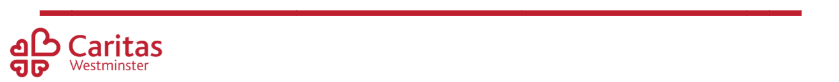 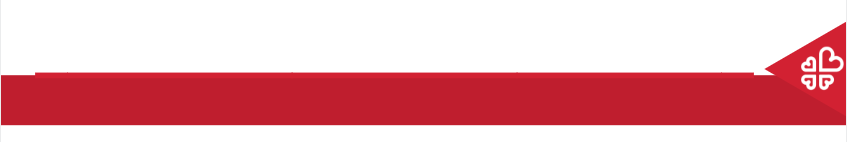 Community and Participation
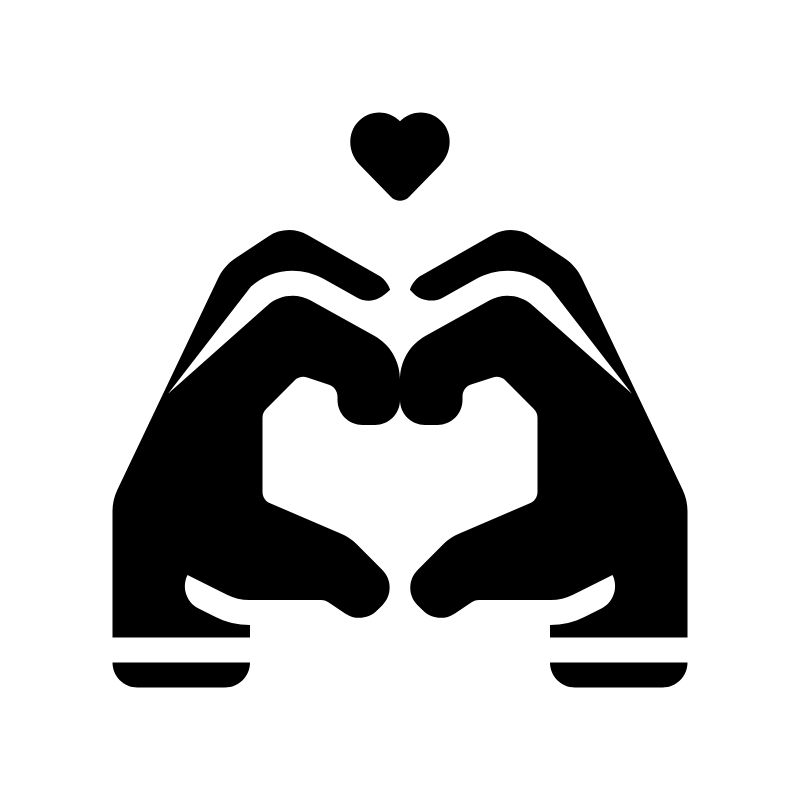 ‘You shall love the Lord your God with all your heart, and with all your soul, and with all your mind.  This is the first and greatest commandment.  And the second is you shall love your neighbour as yourself.’
Matthew 22:37-39
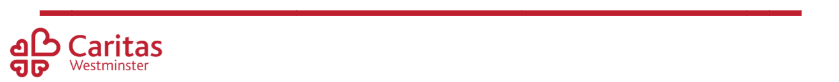 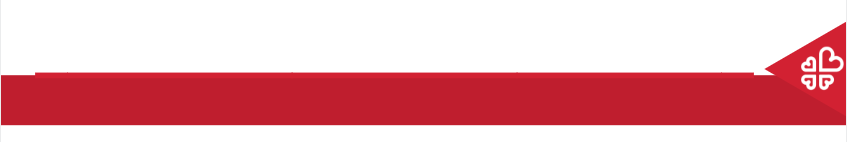 Community and Participation
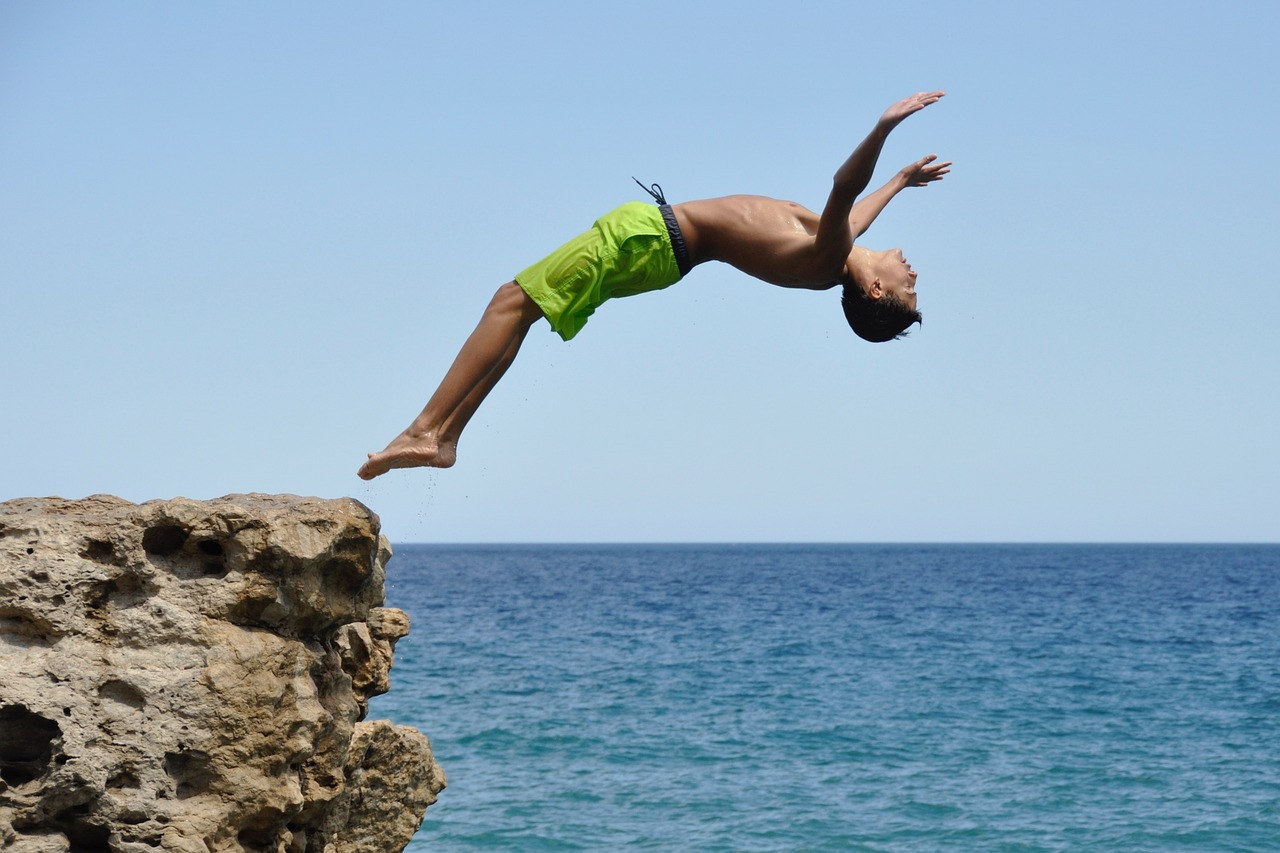 ‘Don’t be observers, but immerse yourself in the reality of life, as Jesus did.’
Pope Francis, World Youth Day, 2013
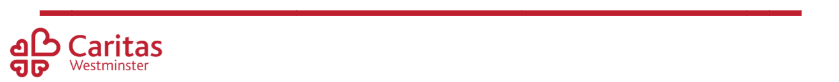 [Speaker Notes: What does Pope Francis mean by immersing ourselves in life? Can children give examples. Encourage children to make sure their ‘immersive’ actions are always considering others.]
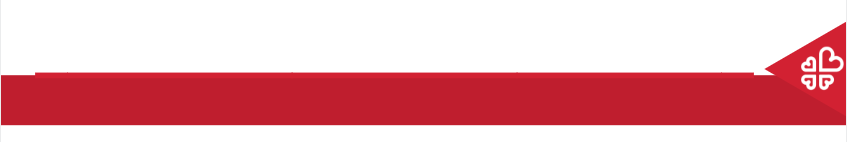 Community and Participation
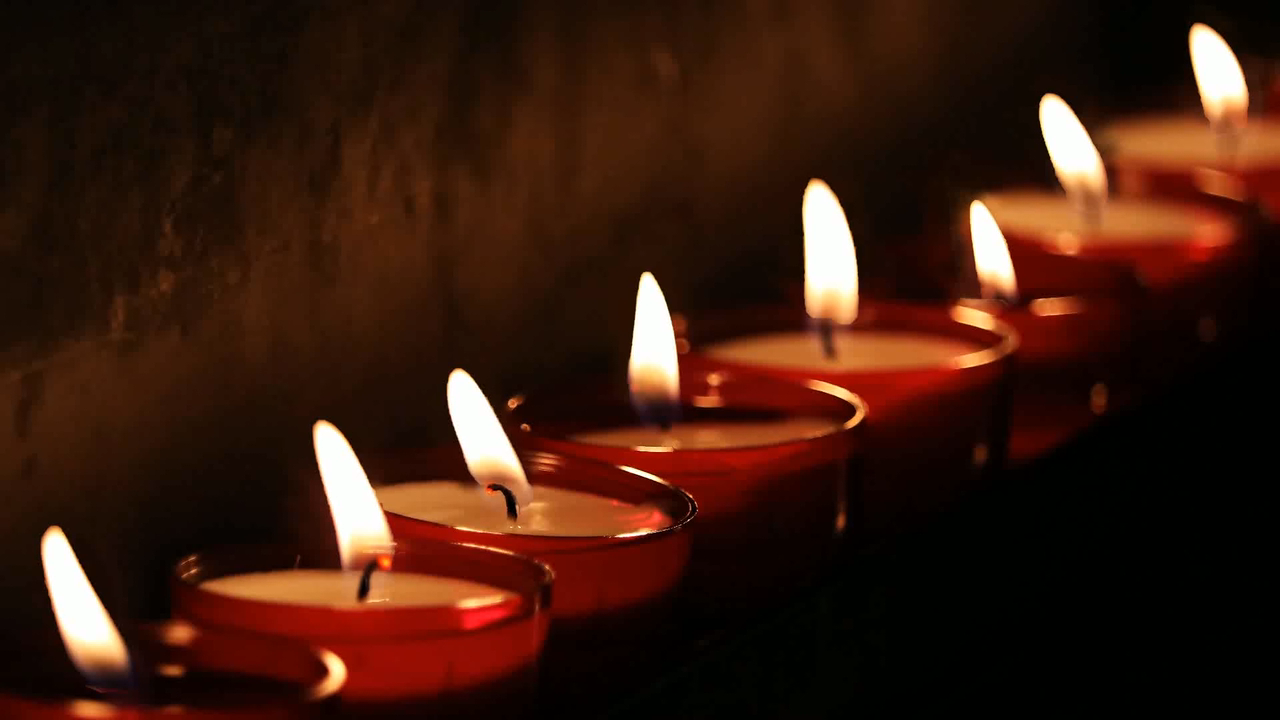 Let Us Pray…
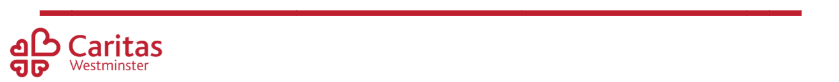 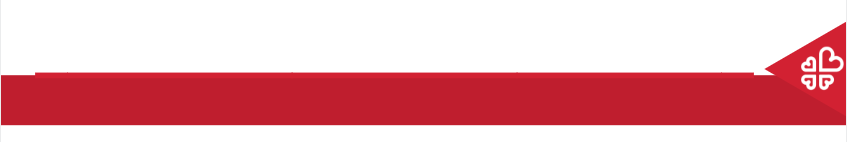 Community and Participation
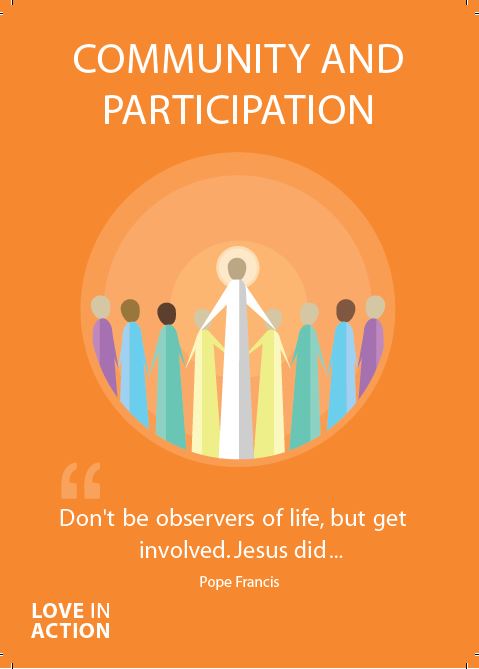 Loving God,
We come together to thank you for our communities.  You created us to live with each other and show Your love to those in need. 
Let us give thanks for the joy that our communities bring us and ask You to help us make our communities better.
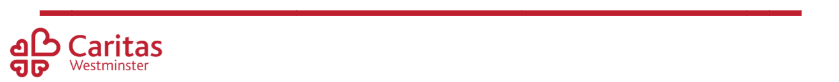 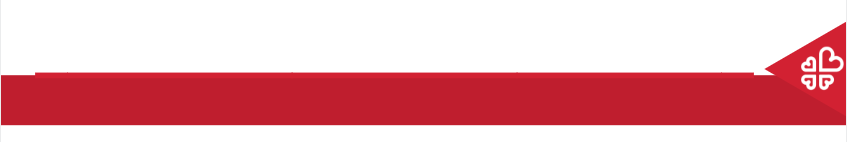 Community and Participation
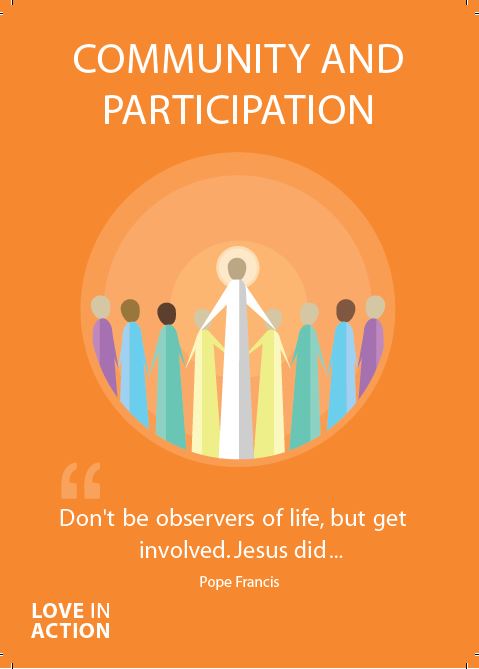 We pray for those who do not feel a part of their communities.

O God, help us to show love to those who feel unloved.
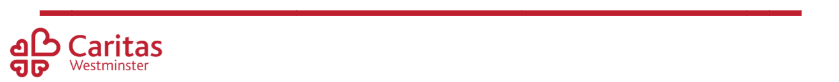 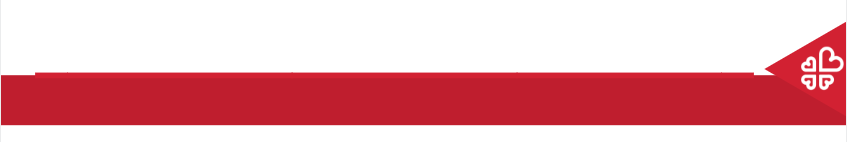 Community and Participation
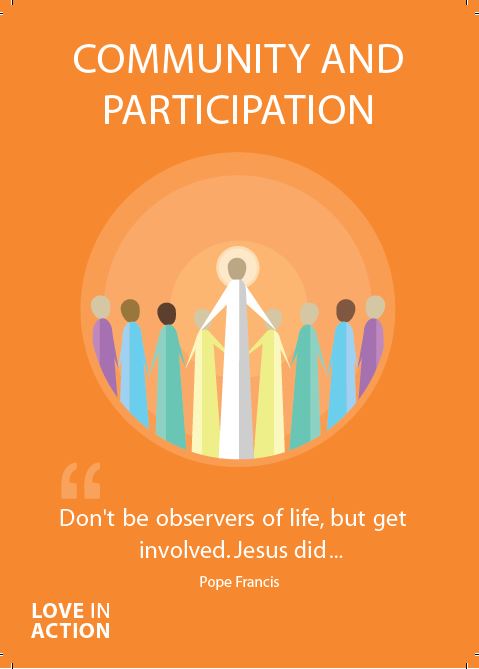 We pray for those who do not know how to ask for help.

O God, help us to reach out our hands to those in need.
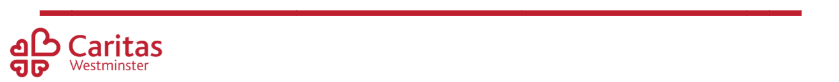 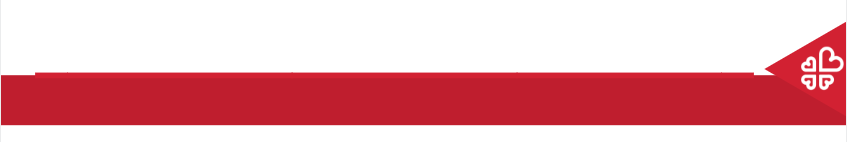 Community and Participation
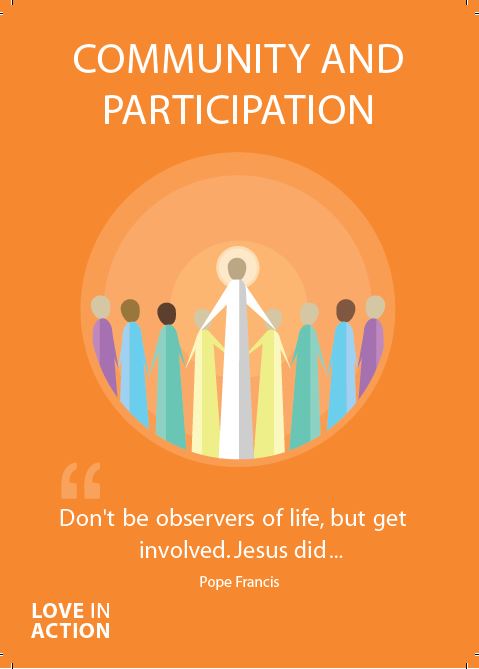 We pray that everyone feels comfortable, supported and loved in our communities.

O God, help us to spread Your love.
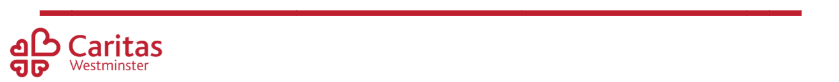 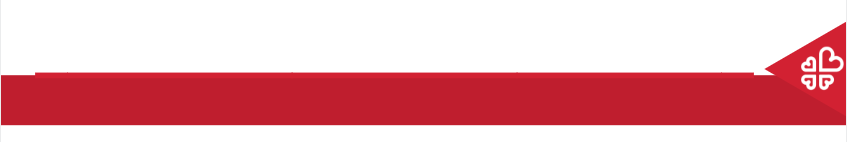 Community and Participation
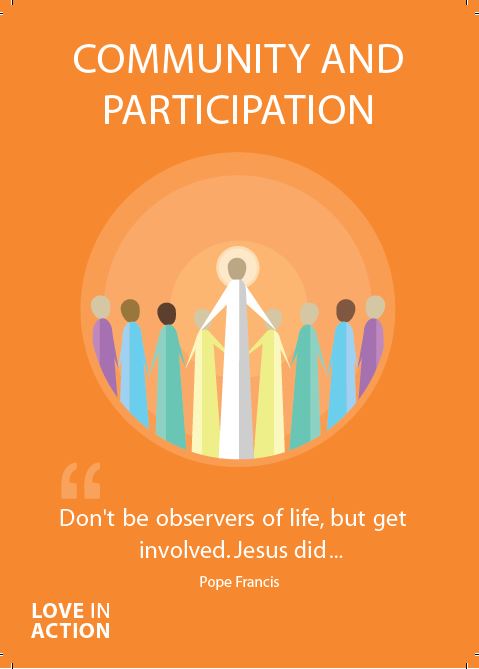 We pray that we may be able to make our communities better places for all who live in them.

O God, help us to use the gifts You gave us for the benefit of others.
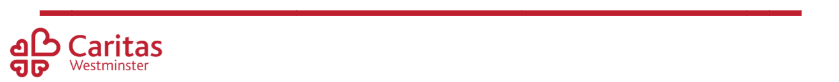 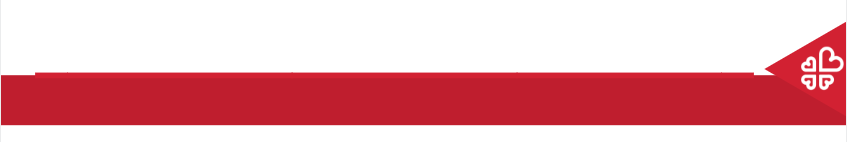 Community and Participation
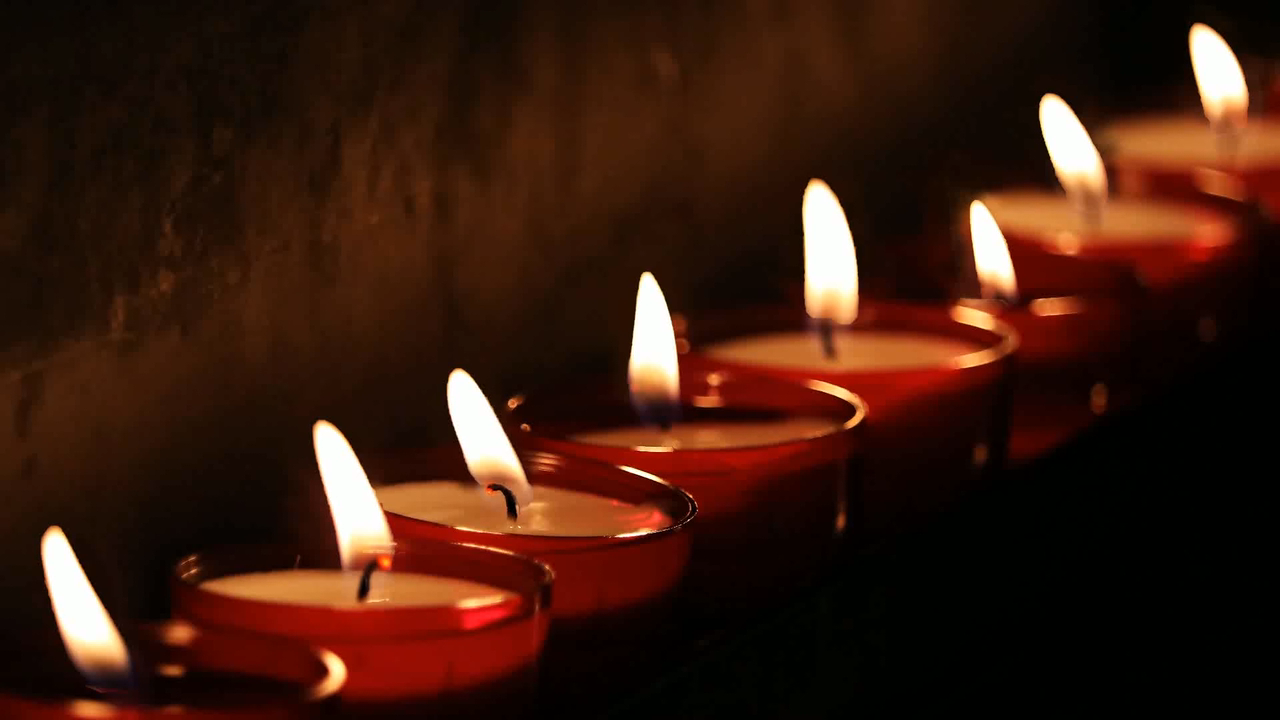 Amen
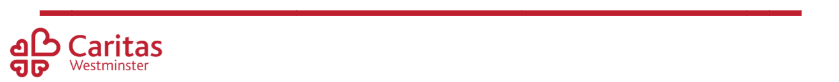 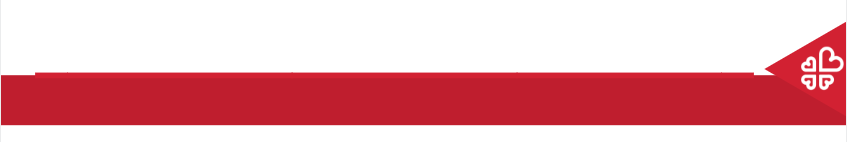 Community and Participation
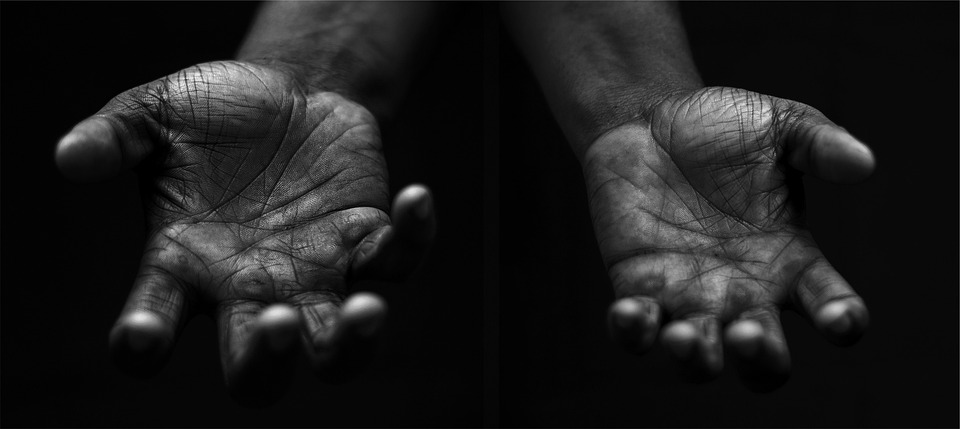 Your Mission
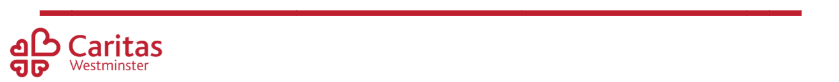 [Speaker Notes: Using the Prayer Toolkit model, the mission ‘tasks’ on the following slide can be amended or supplemented as required.]
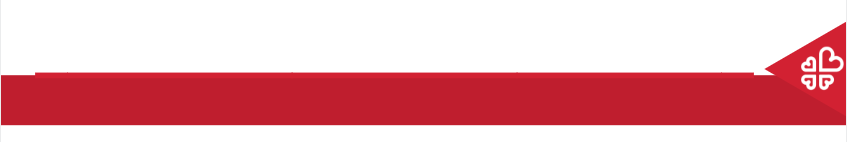 Community and Participation
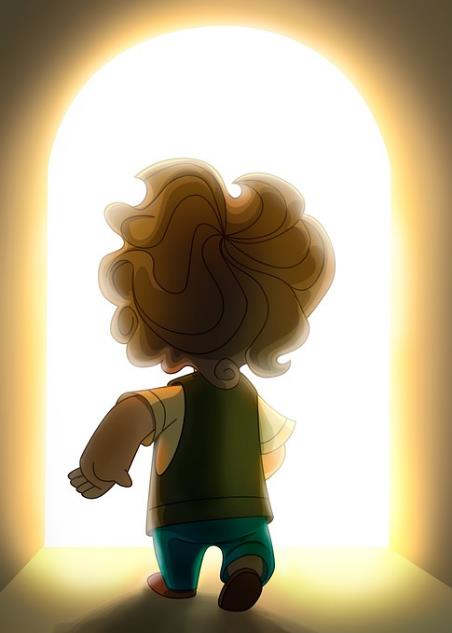 Think about what you could do to support those in need in your community during Lent.

Research:
CAFOD Family Fast Day (14th Feb 2025)
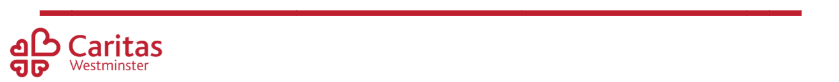 [Speaker Notes: CAFOD Family Fast Day is always the 2nd Friday in Lent, and often well-promoted in parishes. People are encouraged to give up a treat and too often this is self-serving. Can we make a Lenten promise that is for the benefit of others and our community e.g. giving]
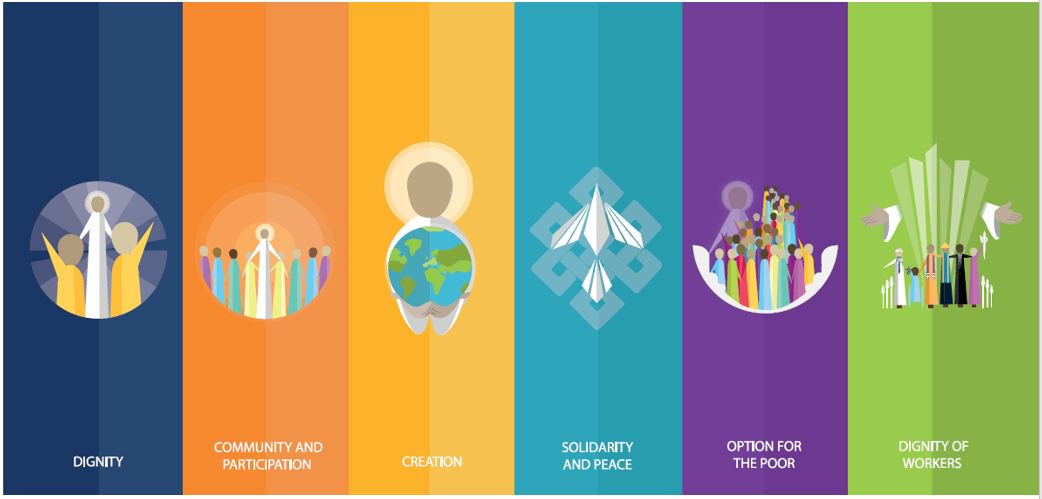 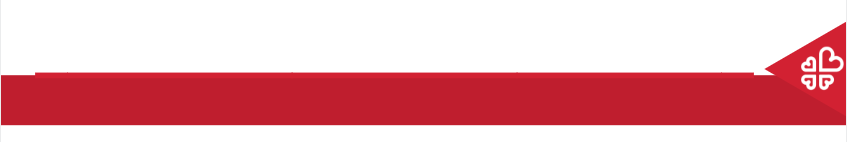 Care of Creation
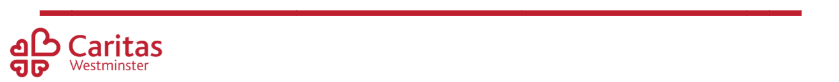 [Speaker Notes: Children can join in with this hymn: Building a Kingdom]